Numerical Example
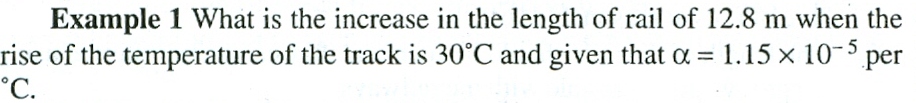 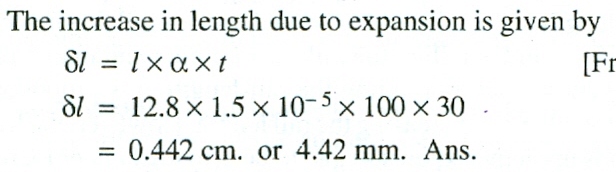 Numerical Example
What should be the length of track to overcome temperature stress if rise in temperature t = 30 °C
Assume 700 kg as resistance to track movement.
Given:
A= 60 cm2, 𝜶 = 1.15 x 10-5 per, °C and E = 21.5 x 105  kg/ cm2
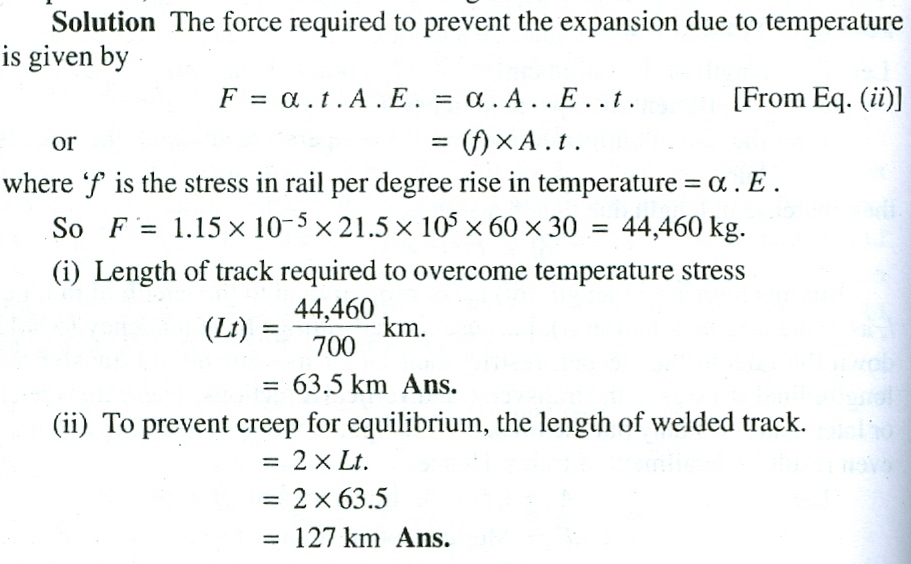 Creep of Rails
Creep of Rails is defined as the longitudinal movement of rails with respect to sleepers in a track.
Why Creep Takes Place?
There are mainly six causes (mechanisms) behind creep defect:
Wave action.
Percussion action.
Drag action.
Starting, accelerating, slowing, or stopping of a train.
Expansion or contraction of rails due temperature.
Unbalanced traffic.
Wave Action
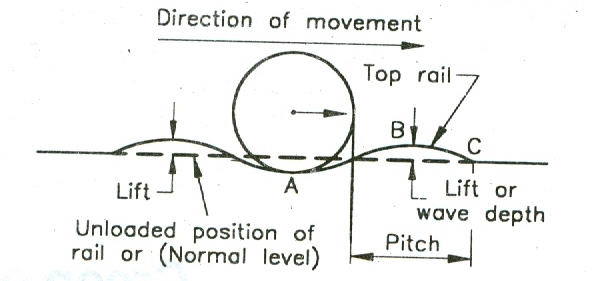 According to the wave theory, the rail creep is caused due to formation of  the crest curve ABC ahead of the wheels, as the result of deflection under load. The wheels push the rails in the direction of train movement, causing creep. The rear crest gets back to its normal position.
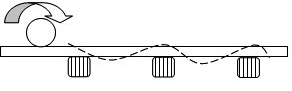 Train Movement
Reducing wave action will reduce creep. This can be achieved by increasing the track stiffness:
Use ballast with good interlock (angular in shape).
Larger rail section.
Closer sleeper stiffness.
Percussion Action
Creep occurs due to impact load (R) of wheels at the rail end at joints.
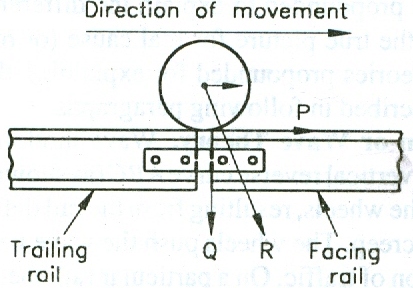 Horizontal component of the load (P) pushes rails in the direction of train movement, causing creep. Next wheel will do the same (cumulative creep effect)
Dragging Theory
Wheels of moving locomotive tends to push rails backward, while moving railcars pushes rails forward (due to wave action).
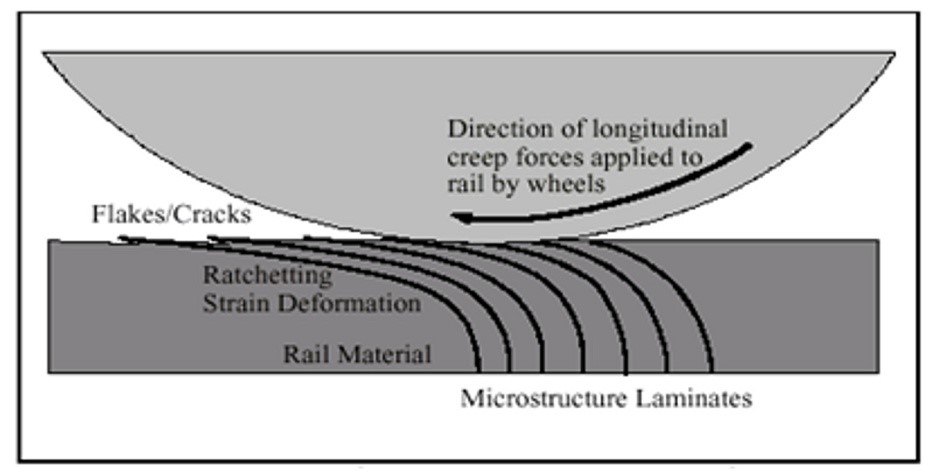 Rail cars 
Wave action effect
Greater than the
Locomotive
Drag effect
Starting, Accelerating, Slowing
 or Stopping train
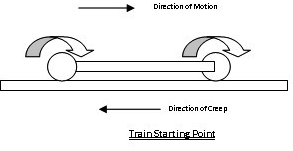 Train Movement
Direction of Creep
When train starts its journey, the wheels pushes the rail backward [direction of creep is backward].
Starting Train
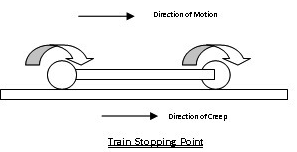 Train Movement
Direction of Creep
When brakes are applied at the end of the journey, wheels of the rail cars tend to push the rail track in forward direction [direction of creep is forward].
Stopping Train
Pictures adapted from: http://www.studylecturenotes.com/
engineering/transportation-engineering/161-what-is-creep
Expansion or Contraction of Rails Due to Temperature Change
Increase of temperature
Rails creep both sides
Decrease of temperature
KSA environmental conditions! Class discussion
Unbalanced Track
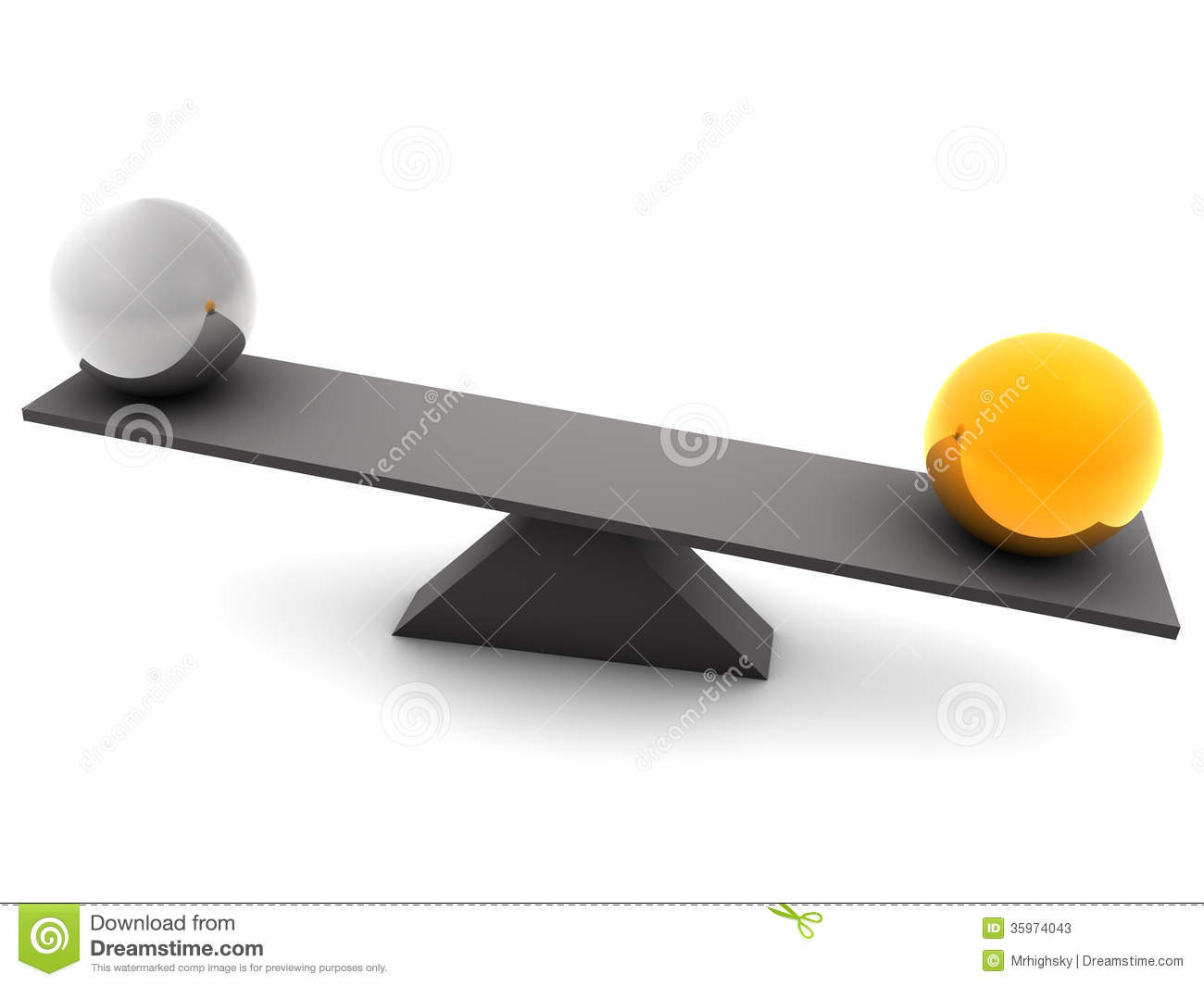 In a single line system if heavy equal traffic (load magnitude and repetition) runs both direction, the creep will be balanced. BUT if train runs full in one direction and empty when back, the creep is unbalanced.
How it works if double track system was the case?